BÀI 4 + 5. NGHỊ LUẬN VỀ MỘT TƯ TƯỞNG, ĐẠO LÍ
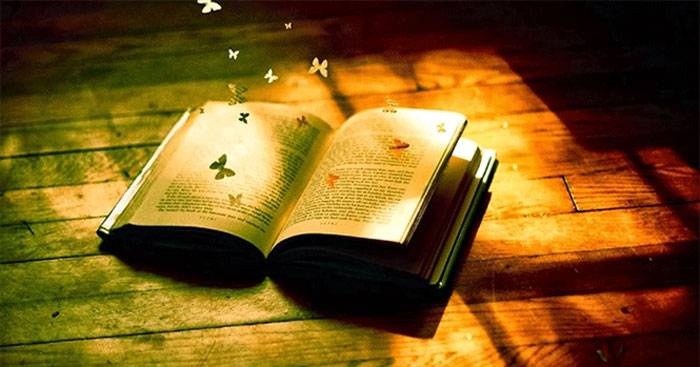 I. NHẬN DIỆN KIỂU BÀI
Nghị luận về một vấn đề tư tưởng, đạo lí là quá trình kết hợp các thao tác lập luận để bàn  bạc, làm rõ những vấn đề thuộc lĩnh vực tư tưởng, đạo đức, quan điểm nhân sinh, lối sống
của con người (như các vấn đề về nhận thức, về nhân cách, về các quan hệ gia đình và xã  hội, lối sống của con người,…)
Đây là dạng văn nghị luận xã hội quen thuộc, phổ biến; có ý nghĩa quan trọng đối với đời  sống con người. Đối tượng nghị luận ở đây có thể là những vấn đề đã được xác định, thậm
chí đã được coi là chân lí như các câu danh ngôn, các câu tục ngữ, lời phát biểu của danh  nhân; cũng có thể là những vấn đề bức xúc do cuộc sống hiện tại đặt ra, có tính cập nhật  và mới mẻ (như bàn về văn hoá giao thông, văn hoá trong sử dụng điện thoại di động nơi  công cộng, văn hoá lễ hội, văn hoá lì xì ngày Tết,…).
- Đề văn nghị luận về tư tưởng đạo lí gồm các nội dung:
+ Vấn đề nhận thức: lí tưởng, mục đích sống, nghề nghiệp, ước mơ…
+ Vấn đề về đạo đức, tâm hồn, tính cách: lòng yêu nước, lòng nhân ái, vị tha, bao dung,
độ lượng; tính trung thực, dũng cảm, chăm chỉ, cần cù, thái độ hòa nhã, khiêm tốn; thói ích  kỉ, ba hoa, vụ lợi…
+ Vấn đề về các quan hệ gia đình: tình mẫu tử, tình phụ tử, tình anh em…
+ Vấn đề về các quan hệ xã hội: tình đồng bào, tình thầy trò, tình bạn…
+ Vấn đề về cách ứng xử, đối nhân xử thế của con người trong cuộc sống.
- Hình thức
+ Dạng ngắn: Một câu ca dao, tục ngữ, danh ngôn, châm ngôn, câu thơ…
+ Dang dài: Một bài thơ/truyện ngắn mang ý nghĩa triết lí…

II. MỘT SỐ LƯU Ý KHI LÀM BÀI VĂN NGHỊ LUẬN VỀ TƯ TƯỞNG ĐẠO LÍ
Nếu bài văn nghị luận về một sự việc, hiện tượng đời sống xuất phát từ hiện thực đời  sống mà nêu lên tư tưởng, bày tỏ thái độ thì bài văn nghị luận về một vấn đề tư tưởng, đạo  lí thường xuất phát từ một tư tưởng, đạo lí rồi vận dụng vào thực tế đời sống để chứng  minh nhằm khẳng định hay phủ định.
Ngoài những yêu cầu về cách diễn đạt, về kĩ năng trình bày tương tự như đối với bài văn  nghị luận về một sự việc, hiện tượng đời sống, cần lưu ý thêm một số điểm sau:
+ Thể hiện quan điểm rõ ràng khi nhìn nhận, xem xét, đánh giá một vấn đề thuộc phạm trù
tư tưởng, đạo lí. Để nghị luận đúng hướng, cần dựa vào chuẩn mực tư tưởng, đạo lí của xã  hội được đông đảo mọi người chấp nhận.
+ Trong quá trình nghị luận về một tư tưởng, đạo lí, cần bày tỏ thái độ, quan điểm của mình  (khen hay chê, khẳng định hoặc phê phán,…). Cần mạnh dạn đưa ra cách nhìn, cách đánh  giá độc lập của riêng mình; có thể phát hiện thêm những khía cạnh mới, xem xét vấn để từ  nhiều chiều, nhiều góc độ khác nhau để lời bàn chặt chẽ, thấu đáo, có tình có lí. Muốn lời  bàn có sức thuyết phục, cần có lí lẽ và dẫn chứng cụ thể, tiêu biểu.

III. DÀN Ý CHUNG
1. Hệ thống luận điểm chính
* Về cách làm loại đề này, trước hết phải giới thiệu khái quát tư tưởng, đạo lý cần nghị  luận. Nêu ý chính hoặc câu nói về tư tưởng, đạo lý mà đề bài đưa ra. Phần thân bài có nhiều  luận điểm.
Luận điểm 1, cần giải thích rõ nội dung tư tưởng đạo lý; giải thích các từ ngữ, thuật  ngữ, khái niệm, nghĩa đen, nghĩa bóng (nếu có); rút ra ý nghĩa chung của tư tưởng, đạo lý;  quan điểm của tác giả qua câu nói (thường dành cho đề bài có tư tưởng, đạo lý được thể
hiện gián tiếp qua câu danh ngôn, tục ngữ, ngạn ngữ…).
Luận điểm 2, phân tích và chứng minh các mặt đúng của tư tưởng, đạo lý (thường trả  lời câu hỏi tại sao nói như thế? Dùng dẫn chứng cuộc sống xã hội để chứng minh. Từ đó  chỉ ra tầm quan trọng, tác dụng của tư tưởng, đạo lý đối với đời sống xã hội).
Luận điểm 3, bình luận mở rộng vấn đề; bác bỏ những biểu hiện sai lệch có liên quan  đến tư tưởng, đạo lý vì có những tư tưởng, đạo lý đúng trong thời đại này nhưng còn hạn  chế trong thời đại khác, đúng trong hoàn cảnh này nhưng chưa thích hợp trong hoàn cảnh  khác; dẫn chứng minh họa.
Luận điểm 4, Rút ra bài học nhận thức và hành động. Đây là vấn đề cơ bản của một  bài nghị luận bởi mục đích của việc nghị luận là rút ra những kết luận đúng để thuyết phục  người đọc áp dụng vào thực tiễn đời sống.
* Lưu ý:
Trong nhiều đáp án hoặc gợi ý giải ở một số đề, người ta có thể nhập luận điểm
2. Bảng cấu trúc bài làm
Cụ thể hóa cấu trúc bài làm
A. DẠNG ĐỀ BÀN VỀ NHỮNG VẤN ĐỀ MANG TÍNH NHÂN VĂN CAO ĐẸP
Ví dụ: lòng yêu nước, tinh thần đoàn kết, ý chí nghị lực, tôn sư trọng đạo… Đề thi thường  ra dưới dạng một ý kiến, một câu nói, một hay vài câu thơ hoặc tục ngữ, ngạn ngữ…
Ta làm bài theo cấu trúc sau:
* MỞ BÀI
Trong trường hợp là đề yêu cầu bàn về một câu nói, một ý kiến thì chúng ta nêu nội dung  của ý kiến (hoặc…) rồi dẫn ý kiến vào.
Ví dụ:
Đề ra: Viết một bài văn nghị luận (khoảng 600 chữ) trình bày suy nghĩ của anh/chị về  câu nói của liệt sĩ Đặng Thùy Trâm: “Đời phải trải qua giông tố nhưng không được cúi
đầu trước giông tố”
Ta mở bài như sau: (thường dùng kiểu đối lập trong mở bài)
Cuộc sống quanh ta có biết bao nhiêu là khó khăn và thử thách. Nếu hèn nhát và yếu
đuối chắc chắn ta sẽ thất bại nhưng nếu có ý chí và nghị lực thì chắc chắn ta sẽ đạp bằng  mọi gian khó để vươn đến thành công. Có lẽ đó cũng chính là ý nghĩa của câu nói mà chị
Đặng Thùy Trâm muốn gửi đến tất cả chúng ta: “Đời phải trải qua giông tố nhưng không  được cúi đầu trước giông tố”.
- Trong trường hợp đề thi chỉ yêu cầu bàn về một đức tính của con người thì ta mở bài như  sau:
Ví dụ:
Đề ra: Viết một bài văn nghị luận (khoảng 600 chữ) trình bày suy nghĩ của anh/chị về  lòng tự trọng trong cuộc sống.
Ta có mở bài như sau:
Trong cuộc sống, con người có nhiều phẩm chất đáng quý như: lòng nhân ái, lòng vị tha,  lòng tự trọng, ý chí nghị lực, niềm tin… Trong đó, lòng tự trọng là phẩm chất quý báu nhất  của con người.
* THÂN BÀI
1. Giải thích: (Trước hết ta cần hiểu ý kiến (….) có ý nghĩa như thế nào)  Nếu có 2 vế thì: giải thích vế 1, vế 2 rồi giải thích cả câu.
Ví dụ: Suy nghĩ của Anh/chị về câu nói: “Không có mục tiêu nào quá lớn, không có ước  mơ nào quá xa vời” (Nick Vujicic)
Trước hết ta cần hiểu câu nói của Nick Vujicic: “Không có mục tiêu nào quá lớn, không  có ước mơ nào quá xa vời”. (Vế 1) “Mục tiêu” là điểm là đích mà chúng ta hướng đến  trong cuộc đời, là một dự định, một định hướng được đề ra trước mắt ta. (Vế 2) “Ước mơ”  là khát vọng, là mong muốn đạt được những điều mình đang ấp ủ trong lòng. (Cả câu) Như  vậy, điều Nick muốn gửi đến chúng ta là gì: trong cuộc sống mỗi con người hãy xây dựng  cho mình một mục tiêu, một ước mơ. Hãy thực hiện nó vì nó không có gì “quá lớn”, không  có gì quá “xa vời”.
2. Bàn luận
Theo cách giải thích ở trên ta thấy đây là một ( ý kiến, câu nói) có nhiều tác dụng và ý  nghĩa nhân văn cao đẹp: (nêu biểu hiện và chứng minh. Thường trả lời các câu hỏi như:  Tại sao? Thế nào?)
Tuy nhiên bên cạnh những ý nghĩa nhân văn cao đẹp đã phân tích ở trên ta còn thấy nhiều  tư tưởng trái ngược cần lên án: (nêu biểu hiện, chứng minh)
3. Từ việc phân tích ở trên mỗi cá nhân cần rút ra cho mình bài học nhận thức và hành
động.
– Về nhận thức, ta thấy đây là một (…) đúng cần học tập và noi theo.
– Về hành động, chúng ta cần: học tập và rèn luyện nhân cách, sống cao đẹp…(tự suy nghĩ  và viết tiếp)
* KẾT BÀI
Tóm lại, (…) là một tư tưởng đúng có nhiều tác dụng và ý nghĩa cao đẹp. Mỗi chúng ta cần  ý thức được vai trò của mình trong đời sống. Cần rèn luyện bản thân có lối sống thật chuẩn  mực, có nhân cách phẩm giá để sống cho đúng danh nghĩa con người.

B. DẠNG ĐỀ BÀN VỀ NHỮNG VẤN ĐỀ MANG TÍNH TÁC HẠI ẢNH HƯỞNG  ĐẾN SỰ HÌNH THÀNH NHÂN CÁCH CON NGƯỜI
- Ví dụ: thói dối trá, lối sống ích kỷ, phản bội, ghen tị, vụ lợi cá nhân… Đề thi thường ra  dưới dạng một ý kiến, một câu nói, tục ngữ, ngạn ngữ…
* MỞ BÀI
- Nêu nội dung của ý kiến (hoặc…) rồi dẫn ý kiến vào.  Ví dụ:
Đề ra: Viết một bài văn nghị luận (khoảng 600 chữ) trình bày suy nghĩ của anh/chị về  câu nói của Nam Cao: “Cẩu thả trong bất cứ nghề gì cũng là một sự bất lương”.
Ta có mở bài như sau: (Tạo đối lập trong mở bài)
Trong bất kỳ công việc nào, nếu chúng ta làm việc có tâm, có trách nhiệm thì bao giờ  công việc cũng thành công. Còn nếu chúng ta làm việc một cách hời hợt, vội vàng, thiếu  trách nhiệm thì bao giờ công việc cũng sẽ đổ bể gây thiệt hại cho bản thân và người khác.  Có lẽ đó cũng chính là ý nghĩa của câu nói mà Nam Cao muốn gửi đến tất cả chúng ta:  “Cẩu thả trong bất cứ nghề gì cũng là một sự bất lương”.
* THÂN BÀI
Giải thích: (Trước hết ta cần hiểu ý kiến trên có ý nghĩa như thế nào)  Nếu 2 vế thì: giải thích vế 1, vế 2 rồi giải thích cả câu.
Ví dụ: Trước hết ta cần hiểu câu nói “Cẩu thả trong bất cứ nghề gì cũng là một sự bất
lương” có ý nghĩa gì? “Cẩu thả” có nghĩa là làm việc thiếu trách nhiệm, làm vội vàng,  làm dối, làm hời hợt, qua loa… “Bất lương” là không có lương tâm. Như vậy, cả câu có ý
nghĩa là: làm việc gì mà thiếu trách nhiệm, thiếu ý thức thì đồng nghĩa với việc không có  lương tâm, không có đạo đức.
Bàn luận
- Theo cách giải thích ở trên ta thấy đây là một ( ý kiến, câu nói…) có nhiều ý nghĩa vì nó  đã chỉ ra được những tác hại của (…): nêu biểu hiện và chứng minh.
- Tuy nhiên bên cạnh những biểu hiện tiêu cực đã phân tích ở trên ta thấy còn có nhiều biểu  hiện trái ngược tốt đẹp cần tuyên dương: (nêu biểu hiện)
3. Từ việc phân tích ở trên mỗi cá nhân cần rút ra cho mình bài học nhận thức và hành  động:
Về nhận thức, ta thấy đây là một vấn đề xấu nhiều tác hại mà mỗi chúng ta cần đấu tranh  và loại bỏ ra khỏi bản thân mình và xã hội.
Về hành động, chúng ta cần: học tập và rèn luyện nhân cách, sống cao đẹp…(tự suy nghĩ
và viết tiếp)
* KẾT BÀI
Tóm lại, …
IV. MỘT SỐ DẠNG ĐỀ LUYỆN TẬP
Đề 1:
Bầu ơi thương lấy bí cùng
Tuy rằng khác giống, nhưng chung một giàn
Em hiểu như thế nào về lời khuyên trong câu ca dao trên? Hãy chứng minh rằng:  Truyền thống đạo lý đó vẫn được coi trọng trong xã hội ngày nay.
a. Mở bài.
Giới thiệu chung về truyền thống thương yêu, đoàn kết giúp đỡ lẫn nhau của dân tộc Việt  Nam.
Trích dẫn câu ca dao.
b. Thân bài.
* Hiểu câu ca dao như thế nào?
Bầu bí là hai thứ cây khác giống nhưng cùng loài, thường được trồng cho leo chung giàn  nên cùng điều kiện sống.
Bầu bí được nhân hoá trở thành ẩn dụ để nói về con người cùng chung làng xóm, quê  hương, đất nước.
- Lời bí nói với bầu ẩn chứa ý khuyên con người phải yêu thương đoàn kết dù khác nhau  về tính cách, điều kiện riêng.
* Vì sao phải yêu thương đoàn kết?
Yêu thương đoàn kết sẽ giúp cho cuộc sống tốt đẹp hơn.
+ Người được giúp đỡ sẽ vượt qua khó khăn, tạo lập và ổn định cuộc sống.
+ Người giúp đỡ thấy cuộc sống có ý nghĩa hơn, gắn bó với xã hội, với cộng đồng hơn.
+ Xã hội bớt người khó khăn.
Yêu thương giúp đỡ nhau là đạo lý, truyền thống của dân tộc ta.
* Thực hiện đạo lý đó như thế nào?
Tự nguyện, chân thành.
Kịp thời, không cứ ít nhiều tuỳ hoàn cảnh.
Quan tâm giúp đỡ người khác về vật chất, tinh thần.
* Chứng minh đạo lý đó đang được phát huy.
Các phong trào nhân đạo.
Toàn dân tham gia nhiệt tình, trở thành nếp sống tự nhiên.
Kết quả phong trào.
c. Kết bài.
- Khẳng định tính đúng đắn của câu ca dao.

Đề 2.
Anh em như thể chân tay
Rách lành đùm bọc dở hay đỡ đần.
Suy nghĩ của em về lời khuyên trong câu ca dao trên?
a. Mở bài.
Giới thiệu chung về nét đẹp tình cảm gia đình của dân tộc Việt Nam.
Trích dẫn câu ca dao.
b. Thân bài.
* Giải thích ý nghĩa của câu ca dao.
Hình ảnh so sánh: Anh em như thể chân tay.
+ Tay - Chân: Hai bộ phận trên cơ thể con người có quan hệ khăng khít, hỗ trợ cho nhau  trong mọi hoạt động.
+ So sánh cho thấy mối quan hệ gắn bó anh em.
Rách, lành là hình ảnh tượng trưng cho nghèo khó, bất hạnh và thuận lợi, đầy đủ.  Từ đó câu ca dao khuyên: Giữ gìn tình anh em thắm thiết dù hoàn cảnh sống thay đổi.
* Vì sao phải giữ gìn tình anh em?
Anh em cùng cha mẹ sinh ra dễ dàng thông cảm giúp đỡ nhau.
Anh em hoà thuận làm cha mẹ vui.
Đó là tình cảm nhưng cũng là đạo lý.
Là trách nhiệm, bổn phận của mỗi con người.
Là truyền thống dân tộc.
* Làm thế nào để giữ được tình cảm anh em?
Quan tâm đến nhau từ lúc còn nhỏ cho đến khi đã lớn.
Quan tâm giúp đỡ nhau về mọi mặt: Vật chất, tinh thần.
Giữ hoà khí khi xảy ra xung khắc, bất đồng.
Nghiêm khắc nhưng vị tha khi anh, chị em mắc sai lầm.
c. Kết bài.
Khẳng định tính đúng đắn của câu ca dao.
Đề 3
Những giọt sương lặn vào lá cỏ  Qua nắng gắt, qua bão tố
Vẫn giữ lại cái mát lành đầy sức mạnh
Vẫn long lanh, bình thản trước vầng dương..."
(Thanh Thảo - Sự bùng nổ của mùa xuân)
Suy nghĩ của em về bức thông điệp đời sống rút ra từ văn bản trên.
* Hướng dẫn
A. Về kĩ năng
- Biết cách làm bài nghị luận xã hội vấn đề rút ra từ một đoạn trích, hệ thống luận điểm  sáng rõ, lập luận chặt chẽ, lời văn truyền cảm... Người viết cần vận dụng linh hoạt các thao  tác lập luận, các phương thức biểu đạt nhằm tạo sự sinh động, hấp dẫn cho bài văn.
B. Về kiến thức
Bài viết có thể trình bày theo nhiều cách khác nhau song cần nêu được những ý chính sau  đây:
1. Phân tích khái quát đoạn thơ, rút ra vấn đề cần bàn luận:
- Hình ảnh giọt sương lặn vào lá cỏ: biểu tượng cho cái đẹp bình dị, khiêm nhường của đời  sống quanh ta.
Nắng gắt, bão tố: ẩn dụ để chỉ những khó khăn, thử thách của cuộc đời.
+ Vẫn giữ lại cái mát lành đầy sức mạnh
+ Vẫn long lanh, bình thản trước vầng dương
Cấu trúc: Qua...vẫn...vẫn: nhấn mạnh vẻ đẹp vững bền, bất biến của những giọt sương  qua bao khắc nghiệt của tự nhiên, bao thăng trầm của đời sống.
=> Từ một hiện tượng trong thiên nhiên, Thanh Thảo gợi mở cho ta nhiều suy ngẫm về  con người, cuộc sống:
Sức sống bền bỉ, mãnh liệt của thiên nhiên, và cũng chính là sức sống bền bỉ, mãnh liệt của  con người trước sóng gió cuộc đời.
 Cách nhìn nhận, khám phá cái đẹp của đời sống: Đời sống vẫn luôn tiềm ẩn những vẻ  đẹp kì diệu. Có những sự vật bề ngoài tưởng chừng mong manh, những con người thoạt
nhìn rất nhỏ bé, khiêm nhường (như giọt sương, lá cỏ) nhưng lại ẩn chứa một sức mạnh  lớn lao, một vẻ đẹp kì diệu (Vẫn giữ lại cái mát lành đầy sức mạnh, Vẫn long lanh, bình  thản trước vầng dương).
2. Bàn luận:
Giữa vô vàn khó khăn, khốc liệt của hoàn cảnh, cái đẹp vẫn đơm hoa, sự sống vẫn nảy  mầm. Giữa cuộc đời đầy chông gai, sóng gió, có những con người bình thường nhưng vẫn
tiềm ẩn sức sống phi thường, đầy bản lĩnh, nghị lực. (Nêu dẫn chứng...)
Mặt khác, chính hoàn cảnh khó khăn, thử thách lại là "thuốc thử" để con người nhận ra  chính mình.
Cuộc sống luôn chứa đựng những điều bất ngờ, luôn ẩn chứa vẻ đẹp bình dị mà thanh cao,
những con người khiêm nhường mà vĩ đại. Muốn nhận ra những vẻ đẹp đó, điều cốt yếu  nhất là chúng ta cần phải có tấm lòng biết yêu cái đẹp, trân trọng cái đẹp - dù là nhỏ bé  nhất.
Phê phán những con người thiếu ý chí, nghị lực, niềm tin...
3. Bài học:
Trong mọi hoàn cảnh, dù vất vả, gian nan, con người cần có bản lĩnh, nghị lực vươn lên  để sống một cuộc sống có ý nghĩa.
Biết cách nhìn nhận, khám phá, trân trọng cái đẹp của đời sống, con người.
Đề 4.
Vị thiền sư và chú tiểu
Chuyện xưa kể lại rằng, một buổi tối, một vị thiền sư già đi dạo trong thiền viện, chợt
trông thấy một chiếc ghế dựng sát chân tường nơi góc khuất. Đoán ngay ra đã có chú tiểu  nghịch ngợm nào đó làm trái quy định: Vượt tường trốn ra ngoài chơi. Nhưng vị thiền sư  không nói với ai mà lặng lẽ đi đến, bỏ chiếc ghế ra và quỳ xuống đúng chỗ đó.
Một lúc sau, quả đúng có một chú tiểu trèo tường vào. Đặt chân xuống, chú kinh ngạc khi
phát hiện ra dưới đó không phải là chiếc ghế mà là vai thầy mình. Vì quá hoảng sợ nên  không nói được gì, chú đứng im chờ những lời trách cứ và cả hình phạt nặng nề. Không  ngờ, vị thiền sư lại chỉ ôn tồn nói: "Đêm khuya, sương lạnh, con mau về thay áo đi". Suốt  cuộc đời chú tiểu không bao giờ quên được bài học từ buổi tối hôm đó.
Suy nghĩ của em về câu chuyện trên
* Hướng dẫn:
a. Tìm hiểu ý nghĩa câu chuyện
*    Chú tiểu là người mắc lỗi làm trái quy định vượt tường trốn ra ngoài chơi
=> Hành động đó mang ý nghĩa biểu trưng cho những lỗi lầm của con người trong cuộc  sống.
*	Cách cư xử của vị thiền sư:
Đưa bờ vai của mình làm điểm tựa cho chú tiểu lỗi lầm bước xuống.
Không quở phạt, trách mắng mà nói lời yêu thương thể hiện sự quan tâm, lo lắng.
=> Qua đó cho thấy vị thiền sư là người có lòng khoan dung, độ lượng với người lầm lỗi.  Hành động và lời nói ấy có sức mạnh hơn ngàn lần roi vọt, mắng nhiếc mà cả đời chú tiểu  không bao giờ quên.
=> Câu chuyện cho ta bài học quý giá về lòng khoan dung. Lòng khoan dung nếu đặt đúng
chỗ sẽ có tác dụng to lớn hơn mọi sự trừng phạt, nó tác động mạnh mẽ, tích cực đến nhận  thức con người, cảm hóa con người.
b. Suy nghĩ về ý nghĩa câu chuyện:
Khẳng định câu chuyện có mang giá trị nhân văn, gợi nhiều suy ngẫm sâu sắc.
Trong cuộc đời mỗi người ai cũng từng có lần mắc lỗi giống như hành động của chú tiểu  vượt tường trốn ra ngoài chơi. Bởi vậy, chúng ta cần phải có lòng khoan dung giống như  vị thiền sư trong câu chuyện.
Khoan dung là tha thứ, rộng lượng với người khác nhất là những người gây đau khổ với  mình.
Đây là thái độ sống đẹp, một phẩm chất đáng quý của con người.
Tha thứ cho người khác chẳng những giúp người đó sống tốt đẹp hơn mà bản thân chúng  ta cũng sống thanh thản. Đặc biệt trong quá trình giáo dục con người, khoan dung đem lại  hiệu quả hơn hẳn so với việc áp dụng các hình phạt khác. Giống như chú tiểu trong câu  chuyện: "Suốt cuộc đời chú tiểu không bao giờ quên được bài học từ buổi tối hôm đó'' (Lấy  dẫn chứng thực tế phù hợp để chứng minh)
Khoan dung giúp giải thoát những hận thù, tranh chấp, giúp cân bằng cuộc sống, sống  hòa hợp với mọi người xung quanh. (Dẫn chứng)
c. Mở rộng vấn đề:
Đối lập với khoan dung là đố kị, ghen tỵ, ích kỉ, định kiến.
Khoan dung không có nghĩa là bao che cho những việc làm sai trái. (HS nêu được một số  dẫn chứng sinh động, phù hợp)
d. Rút ra bài học nhận thức và hành động:
Cần phải sống khoan dung, nhân ái
Sống khoan dung với người cũng chính là khoan dung với mình
Đề 5.
Trong truyện ngắn Chiếc lá cuối cùng của O.Hen-ri, bệnh tật và nghèo túng khiến  Giôn-xi tuyệt vọng không muốn sống nữa. Cô đếm từng chiếc lá còn lại trên cây thường
xuân bám vào bức tường gạch đối diện với cửa sổ, chờ khi nào chiếc lá cuối cùng rụng  nốt thì cô cũng buông xuôi, lìa đời... Nhưng, "chiếc lá cuối cùng vẫn còn" làm cho  Giôn-xi tự thấy mình "thật là một con bé hư... Muốn chết là một tội". Cô lại hi vọng một  ngày nào đó sẽ được vẽ vịnh Na-plơ và như lời bác sĩ nói, cô đã thoát "khỏi nguy hiểm"  của bệnh tật.
Qua những thay đổi của Giôn-xi, em hãy viết một bài văn nghị luận thể hiện suy nghĩ  về nghị lực sống của con người
* Hướng dẫn:
a. Vài nét về nhân vật Giôn-xi:
Hoàn cảnh sống: Nghèo khổ, bệnh tật.
Trạng thái tinh thần: Từ yếu đuối, buông xuôi và đầu hàng số phận, mất hết nghị lực sống
đến chỗ biết quý trọng sự sống của mình, khao khát sáng tạo và chiến thắng bệnh tật. Nghị  lực sống, tình yêu cuộc sống đã trỗi dậy trong Giôn-xi.
b. Bàn luận về vấn đề:
Nghị lực sống là năng lực tinh thần mạnh mẽ, không chịu lùi bước trước khó khăn, thử  thách; luôn lạc quan, tin tưởng vào cuộc sống...
Đây là một phẩm chất cao đẹp và cần thiết: Tiếp sức cho ước mơ hoài bão của con người;
mở ra những hành động tích cực vượt lên những trắc trở, những cám dỗ trong cuộc sống;  giúp con người gặt hái thành công.
Thiếu nghị lực, dễ chán nản, bi quan... khiến con người thường gặp thất bại, bị mọi người  xung quanh coi thường, thương hại.
Nghị lực sống có được không chỉ dựa vào nội lực cá nhân mà còn được tiếp sức bởi sự sẻ  chia, tình yêu thương của cộng đồng.
c. Liên hệ cuộc sống và rút ra bài học:
Ý thức vai trò quan trọng của nghị lực sống, biết cách rèn luyện và duy trì ý chí, tinh thần  mạnh mẽ.
Biết yêu thương, cảm thông và tiếp thêm niềm tin yêu cuộc đời, nghị lực sống cho những
người xung quanh.
Biểu dương những tấm gương tiêu biểu cho nghị lực sống mạnh mẽ và phê phán những  kẻ hèn nhát, bạc nhược.
Đề 6. Giữa đêm Hà Nội rét buốt, người bán hàng rong bị va quệt, xe dâu tây đổ cả xuống  đường, người dân vội vã chạy tới nhặt giúp, khiến chị bán hàng xúc động rơi lệ.
Em hãy viết bài văn nghị luận trình bày suy nghĩ của mình về sự việc trên.
* Hướng dẫn:
I.	Yêu cầu về kĩ năng:
Học sinh biết cách làm bài nghị luận xã hội, biết vận dụng linh hoạt các thao tác giải  thích, phân tích, chứng minh, bình luận. Đưa ra được chủ kiến khi giải quyết vấn đề.
Bài viết có bố cục mạch lạc, hệ thống luận điểm, luận cứ rõ ràng, hợp lí, dẫn chứng sinh  động, thuyết phục. Không mắc lỗi dùng từ, đặt câu, chính tả. Văn viết có cảm xúc. Trình  bày sạch sẽ, khoa học.
II. Yêu cầu về kiến thức: Hướng dẫn chỉ nêu những định hướng chính. Học sinh có thể  trình bày nhiều cách khác nhau nhưng phải đảm bảo các nội dung cơ bản sau:
Giải thích: Hành động người dân vội vã chạy tới nhặt giúp người bán hàng rong khi
gặp tai nạn là một hành động đẹp, giúp đỡ người khó khăn, hoạn nạn một cách kịp thời  đáng được khen ngợi.
Bàn luận.
Hành động của những người dân trong sự việc trên vốn xuất phát từ truyền thống tương  thân, tương ái của người Việt Nam.
Trong thời gian gần đây, bệnh vô cảm đang lan rộng, dư luận lên án hiện tượng hôi của  khi thấy người gặp tai nạn thì hành động trên của người dân là rất đáng khen ngợi.
Báo chí cần biểu dương kịp thời những hành vi đẹp đó để làm gương cho mọi người học  tập, noi theo.
Mọi người trong xã hội cần quan tâm, giúp đỡ những người gặp khó khăn, hoạn nạn để
con người sống có tình người hơn.
*	Bài học nhận thức và hành động.
Nhận thức được tầm quan trọng của việc giúp đỡ người khác trong khó khăn, hoạn nạn.
Bản thân cần có những hành động thiết thực để giúp đỡ người khác trong khó khăn, hoạn  nạn đồng thời dám lên án thói vô cảm trong xã hội hiện nay.
Đề 7.
Phải chăng chỉ có những điều ngọt ngào mới làm nên yêu thương?
Em hãy viết một bài văn ngắn, trình bày suy nghĩ, quan điểm của em để trả lời cho câu  hỏi trên
* Hướng dẫn:
1.	Giải thích, xác định được vấn đề cần nghị luận (Phần này cho: 2,0 điểm)
Những điều ngọt ngào: Là những lời nói ngọt, những cử chỉ thái độ cư xử dịu dàng,
âu yếm..., những hành động mang ý nghĩa tích cực như: Động viên, khen ngợi, tán dương,  chiều chuộng, cưng nựng...
Yêu thương: Là tình cảm yêu mến, ưu ái, gắn bó giữa người với người.
=> Ý kiến này đã gợi ra cho mỗi chúng ta suy ngẫm về cách thể hiện tình yêu thương trong
cuộc sống: Người ta thường nghĩ những điều ngọt ngào mới là biểu hiện của tình yêu  thương, nhưng thực ra có nhiều cách biểu hiện tình yêu thương...
2.	Bàn luận về vấn đề: (Phần này cho: 4,0 điểm)
Những điều ngọt ngào luôn đem lại cho người ta cảm giác vui sướng, hạnh phúc. Nó  làm ta thấy hài lòng, thích thú, đôi khi khiến ta có thêm niềm say mê, quyết tâm... (Ví dụ:
Sự quan tâm, chiều chuộng..., những lời khen ngợi, động viên khích lệ của thầy cô, cha
mẹ..., lời khen, lời tán dương của bạn bè...) => Vì vậy khi đón nhận những điều ngọt ngào  thì ta thường coi đó là biểu hiện của tình yêu thương (HS lấy dẫn chứng, phân tích........)
Nhưng không phải lúc nào những điều ngọt ngào cũng làm nên yêu thương. Nhiều
khi sự khắt khe, nghiêm khắc, thậm chí những điều cay đắng... cũng là biểu hiện của tình  yêu thương. Những điều ấy có thể khiến ta cảm thấy khó chịu, nhưng nó lại xuất phát từ  sự chân thành, từ mong muốn những điều tốt cho ta..., đó cũng chính là biểu hiện của yêu  thương thật sự. (HS lấy dẫn chứng, phân tích, ví dụ như sự nghiêm khắc, khắt khe, thái độ  cứng rắn không dung túng cho con cái, cho học trò của cha mẹ, của thầy cô..., những lời  nói thẳng nói thật của bạn bè........)
Trong thực tế cuộc sống, có những ngọt ngào không xuất phát từ yêu thương và có  những điều cay đắng không làm nên yêu thương. (HS lấy dẫn chứng, phân tích........)
Cuộc sống phong phú và muôn màu muôn vẻ, nếu chúng ta có cái nhìn phiến diện,  đơn giản về tình yêu thương như vậy, nếu chỉ biết đón nhận tình yêu thương thông qua  những ngọt ngào thì nhiều khi ta sẽ bỏ lỡ nhiều yêu thương thực sự, cũng như phải nhận  những yêu thương giả dối... (HS lấy dẫn chứng, phân tích........)
3.   Bài học nhận thức và hành động: (Phần này cho: 2,0 điểm)
Cần nhận thức đúng đắn về tình yêu thương: Không phải chỉ ngọt ngào mới làm nên yêu  thương. Cần biết lắng nghe, trân trọng cả những điều "không ngọt ngào", nếu những điều  ấy xuất phát từ sự chân thành, nếu những điều ấy là cần thiết để giúp ta hoàn thiện hơn bản  thân mình...
Biết trân trọng những tình yêu thương chân thành mà bản thân nhận được từ mọi người  xung quanh...
Có ý thức và hành động cụ thể để đem sự yêu thương đến cho mọi người và cho chính bản  thân mình. (Liên hệ bản thân)
Đề 8
Chiếc hộp giấy vàng
Hồi đó một người bạn tôi bắt phạt đứa con gái lên ba tuổi vì nó đã phí phạm cả một
cuộn giấy gói hoa màu vàng. Tiền bạc thì eo hẹp, thế mà đứa con gái cứ cố trang hoàng  chiếc hộp quà giáng sinh để dưới cây thông khiến bạn tôi nổi giận. Dù có bị phạt đi nữa,  sáng hôm sau đứa con gái cũng mang hộp quà đến cho cha và nói: "Con tặng cho cha  nhân dịp giáng sinh.". Anh cảm thấy ngượng ngùng vì phản ứng gay gắt của mình hồi hôm  trước nhưng rồi cơn giận lại bùng lên lần nữa khi anh mở hộp ra thấy hộp trống không.
Anh nói to với con: "Bộ con không biết rằng khi cho ai món quà thì phải có gì trong đó  chứ." Đứa con ngơ ngác nhìn cha sợ hãi nước mắt lưng tròng: "Cha ơi nó đâu có trống  rỗng. Con đã thổi những nụ hôn vào hộp. Con bỏ đầy những tình yêu của con vào đó. Tất
cả dành cho cha mà."
Người cha nghe tim mình thắt lại. Anh ôm con vào lòng và cầu xin con tha thứ cho  mình.
(Trích Hạt giống tâm hồn)
Hãy tạo một văn bản (có độ dài khoảng hai trang giấy thi) trình bày suy nghĩ của em về  câu chuyện trên
Hướng dẫn:
1.   Xác định được ý nghĩa của câu chuyện:
Đứa con trang hoàng chiếc hộp quà giáng sinh thật đẹp để tặng bố nhưng người bố đã
phạt con mình vì nó đã phí phạm cả cuộn giấy gói hoa màu vàng. Dù bị phạt nhưng đứa  con vẫn mang đến hộp quà để tặng cho cha.
Câu chuyện là lời cảnh báo ý nghĩa với tất cả mọi người đặc biệt là tình cảm của cha mẹ  với con cái. Người cha chưa biết trân trọng món quà của con mà quá đi sâu vào tiền bạc,
vật chất, câu chuyện phản ánh thực tế đời sống hiện nay của con người.
Ngoài ra món quà ý nghĩa của đứa con với người cha chứa đầy tình yêu vô bờ bến. Đặc  biệt là những nụ hôn của con gái đã thổi vào trong chiếc hộp giấy vàng. Món quà tinh thần  ấy là sở hữu quý giá nhất chứng minh cho tình cha con không gì có thế sánh bằng.
2.   Bài học cuộc sống:
Câu chuyện ngắn gọn nhưng có ý nghĩa rất sâu sắc: Biết trân trọng tình cảm gia đình đặc  biệt là tình phụ tử, luôn lắng nghe, thấu hiểu, tôn trọng nguyện vọng, sở thích, sáng tạo trí
tưởng tượng của trẻ thơ.
Nên nhìn nhận sự việc cẩn thận, sâu sắc, đặc biệt đối với con trẻ để khỏi mắc sai lầm đáng  tiếc xảy ra
Nếu biết hợp tác, chia sẻ, đoàn kết, thấu hiểu, nhường nhịn thì gia đình sẽ đầy ắp tiếng  cười, gợi không khí ấm cúng và hạnh phúc.
Biết giữ gìn và nâng niu nó thì cuộc sống sẽ thoải mái và nhẹ nhàng hơn.

Đề 9
Viết một bài văn ngắn (không quá 400 từ) trình bày suy nghĩ của anh/chị về câu ngạn  ngữ Hi Lạp:
“Cái rễ của học hành thì cay đắng nhưng quả của nó thì ngọt ngào”.
DÀN Ý THAM KHẢO
1. Giải thích:
Học hành là quá trình học và thực hành để mở mang kiến thức, nâng cao trình độ hiểu  biết của mỗi người.
rễ đắng và quả ngọt là hình ảnh ẩn dụ chỉ công lao học hành và kết quả học tập.
Câu ngạn ngữ thể hiện nhận thức sâu sắc về quy luật của học vấn và vai trò quan trọng của  việc học hành đối với mỗi người.
2. Phân tích – Chứng minh.
Ý 1: Học hành có những chùm rễ đắng cay
Việc học đòi hỏi tốn thời gian, công sức, trải qua cả một quá trình.
Quá trình học tập có những khó khăn, vất vả, gian nan: chiếm lĩnh tri thức, luyện tập,  thực hành…Để có thể giỏi giang, thành công đòi hỏi phải từng bước chinh phục những bậc
thang học vấn.
Quá trình học tập có khi phải trải qua những thất bại, phải nếm vị cay đắng: điểm kém,  bị quở mắng, thi hỏng….
Ý 2: Vị ngọt của quả tri thức hái được từ việc học hành
Vị ngọt của kết quả học tập trước hết là người học được nâng cao hiểu biết của bản thân,  giàu có hơn về tri thức và tâm hồn, tự tin hơn trong cuộc sống.
Thành quả học tập mang lại niềm vui, niềm tự hào cho bản thân và gia đình. thầy cô  giáo, nhà trường, quê hương…
Thành công trong học tập cũng chắp cánh cho những ước mơ, khát vọng mới trên con  đường lập nghiệp.
Phải biết chấp nhận đắng cay trong giai đoạn đầu để sau đó hưởng thành quả tốt đẹp lâu  dài.
* Dẫn chứng:
+ Ê-đi-xơn phải trải qua hàng nghìn thí nghiệm, phải tìm tòi không ngừng để phát minh ra  bóng đèn điện.
+ Măc-xim Gorki phải kiếm sống đủ thứ nghề vất vả nhưng không nguôi khát vọng học
tập. Bằng con đường tự học đầy gian truân, say mê đọc sách tiếp cận ánh sáng văn minh  nhân loại và trở thành nhà văn vĩ đại của nhân loại. (Bút danh: Gor-ki có nghĩa là cay đắng)
+ Mạc Đĩnh Chi bắt đom đóm cho vào vỏ trứng để lấy ánh sáng đọc sách, sau đỗ trạng  nguyên.
3. Đánh giá – mở rộng
Câu nói bao hàm một nhận thức đúng đắn, một lời khuyên tích cực: nhận thức được quá  trình chiếm lĩnh tri thức, mỗi người cần có bản lĩnh, chủ động vượt qua khó khăn để thu  nhận được thành quả tốt đẹp trong học tập.
Trong thực tế, nhiều người lười biếng không chịu khó học hỏi, trau dồi kiến thức, không  biết biến nhựa đắng thành quả ngọt dâng cho đời; hay có những người ỷ lại người khác,  không nỗ lực, dẫn đến những hành động gian lận, không trung thực trong học tập
Kết quả học tập nếu không từ công sức bản thân sẽ không bền, sẽ có lúc phải trả giá, sẽ
trở thành kẻ kém cỏi trong cái nhìn của mọi người.
4. Bài học:
Nhận thức: xem câu ngạn ngữ là phương châm nhắc nhở, động viên bản thân trong quá  trình học tập.
Hành động: rèn ý thức vươn lên trong học tập, không đầu hàng gian nan thử thách, luôn  hướng tới những ước mơ, khát vọng hái quả ngọt từ học vấn để thành công.


Đề 10: Anh / chị nghĩ như thế nào về câu nói:
“Đời phải trải qua giông tố nhưng không được cúi đầu trước giông tố”
(Trích Nhật ký Đặng Thuỳ Trâm)
DÀN Ý THAM KHẢO
1. Giải thích:
Giông tố ở đây dùng để chỉ cảnh gian nan đầy thử thách hoặc việc xảy ra dữ dội.
Câu nói khẳng định: cuộc đời có thể trải qua nhiều gian nan nhưng chớ cúi đầu trước khó  khăn, chớ đầu hàng thử thách, gian nan.
2. Phân tích – chứng minh:
Ý 1: Đời người cần trải qua những thử thách để trưởng thành:
Câu nói trên là tiếng nói của một lớp trẻ sinh ra và lớn lên trong thời đại đầy bão táp. Trong  cuộc chiến tranh vệ quốc, họ sống thật đẹp và hào hùng. (Đặng Thùy Trâm, Nguyễn Văn  Thạc, Nguyễn Viết Xuân “nhằm thẳng quân thù mà bắn”…)
Trong gian khó, con người được rèn luyện như thép được tôi trong lửa; thực tế gian nan  giúp con người hình thành được nhiều phẩm chất đáng quý: ý chí, nghị lực, bản lĩnh, sáng  tạo, năng động,v.v…
Ý 2: Không cúi đầu trước giông tố, vẻ đẹp nhân cách con người tỏa sáng:
Dù trong hoàn cảnh nào, khi con người không cúi đầu trước thử thách, con người sẽ  trưởng thành và nhân cách sẽ tỏa sáng (Ngô Bảo Châu và công trình nghiên cứu về Bổ đề  cơ bản…, )
Không cúi đầu trước gian khó, trước hết con người phải vượt lên chính mình, chiến thắng  bản thân, xông xáo năng động trong cuộc sống. Đó cũng là sống đẹp.
* Dẫn chứng:
Thực tế học tập, lao động của lớp trẻ hiện nay có bao tấm gương sống đẹp:
+ Những thủ khoa đại học nhà nghèo vượt khó:
° Lê Minh Khiết – HS trường THPT chuyên Lê Khiết ( Quảng Ngãi) với hattrick thủ  khoa: Thủ khoa Tốt nghiệp THPT (56 điểm), thủ khoa Đại học Ngoại thương TPHCM  (28,5 điểm), thủ khoa Đại học Y dược TPHCM (29,5 điểm).
° Vũ Văn Thanh,HS trường THPT Tô Hiệu, huyện Vĩnh Bảo (Hải Phòng) nhà nghèo,  vừa đi học vừa làm thêm phụ hồ để có tiền phụ giúp gia đình và trang trải việc học, tự học  và đỗ hai trường đại học: đỗ thủ khoa Đại học Hải Phòng và đỗ Đại học Ngoại thương (cơ  sở Hà Nội).
+ Những người chiến đấu với căn bệnh nan y để sống có ích thật đáng khâm phục…:
° Sự kiện tại TPHCM, với chủ đề “Vượt lên và chiến thắng”, 150 bệnh nhân ung thư  đã tham gia thi đá bóng để chiến đấu với bệnh tật. Dù không thể bước nhanh hơn, dù các  đấu thủ đã hoàn tất phần thi, một bệnh nhân 60 tuổi vẫn không bỏ cuộc và chia sẻ: “Tôi
không thi để thắng thua với người khác, tôi chỉ muốn chiến thắng bản thân mình”.
3. Bình luận:
Câu nói thể hiện một quan niệm nhân sinh tích cực: sống không sợ gian nan, thử thách,
phải có nghị lực và bản lĩnh. Câu nói ngắn gọn nhưng cô đúc, có nghĩa giáo dục sâu sắc  đối với thế hệ trẻ.
Phê phán lối sống hèn nhát, cầu an, ngại khó…
4. Bài học:
Nhận thức: Gian nan là thử thách của cuộc đời, con người được tôi luyện trong thử thách  sẽ trưởng thành.
Hành động: dám nghĩ – dám làm, phải năng động, phải rèn luyện tu dưỡng những phẩm  chất cần có ở những con người của thời đại mới có khả năng vượt qua mọi thử thách để  thành công.

ĐỀ 11. Trình bày suy nghĩ của mình về ý kiến sau: “Một người đã đánh mất niềm tin  vào bản thân thì chắc chắn sẽ còn đánh mất thêm nhiều thứ quý giá khác nữa” (Sách  Dám thành công)
DÀN Ý THAM KHẢO
1. Giải thích câu nói:
Niềm tin vào bản thân: Đó là niềm tin vào chính mình, tin vào năng lực, trí tuệ, phẩm  chất, giá trị của mình trong cuộc sống. Đó còn là mình hiểu mình và tự đánh giá được vị
trí, vai trò của mình trong các mối quan hệ của cuộc sống.
Khi đánh mất niềm tin là ta đánh mất tất cả – đánh mất thêm nhiều thứ quý giá khác.
Câu nói là lời nhắc nhở mỗi chúng ta hãy có niềm tin vào bản thân. Đó cũng là bản lĩnh, là  phẩm chất, là năng lực của mỗi người, là nền tảng của niềm yêu sống và mọi thành công.
2. Phân tích, chứng minh:
(Vì sao đánh mất niềm tin vào bản thân là sẽ đánh mất nhiều thứ quý giá khác?)  Ý 1:  Niềm tin vào bản thân là niềm tin cần thiết nhất trong mọi niềm tin.
Niềm tin vào bản thân không chỉ đem lại niềm tin yêu cuộc sống, yêu con người, hi vọng  vào những gì tốt đẹp mà còn là nền tảng của mọi thành công.
– Để có được thành công, có cuộc sống tốt đẹp, con người phải biết dựa vào chính bản  thân mình chứ không phải dựa vào ai khác, khách quan chỉ là điều kiện tác động, hỗ trợ  chứ không phải là yếu tố quyết định thành công.
Ý 2: Đánh mất niềm tin hoặc không tin vào chính khả năng của mình thì con người sẽ  không có ý chí, nghị lực để vươn lên
“Thiếu tự tin là nguyên nhân của phần lớn thất bại” (Bovee). Cuộc sống muôn màu muôn
vẻ, đầy những dư vị đắng cay, ngọt ngào, hạnh phúc và bất hạnh, thành công và thất bại,
và có những lúc sa ngã, yếu mềm… Nếu con người không có ý chí, nghị lực, niềm tin vào  bản thân sẽ không đủ bản lĩnh để vượt qua, không khẳng định được mình, mất tự chủ, dần
buông xuôi, rồi dẫn đến đánh mất chính mình.
Khi đã đánh mất chính mình là đánh mất tất cả, trong đó có những thứ quý giá như: tình  yêu, hạnh phúc, cơ hội… thậm chí cả sự sống của mình. Vì vậy, con người biết tin yêu vào  cuộc sống, tin vào sức mạnh, khả năng của chính mình, biết đón nhận những thử thách để  vượt qua, tất yếu sẽ đạt đến bến bờ của thành công và hạnh phúc.
Ý 3: Niềm tin vào bản thân giúp con người vượt lên mọi thử thách và trưởng thành:
Trong cuộc sống, có biết bao con người không may mắn, họ phải trải qua nhiều khó khăn,  thử thách, bất hạnh. Nhưng càng khó khăn, bản lĩnh của họ càng vững vàng. Họ tin vào ý
chí, nghị lực, khả năng của bản thân và họ đã vượt lên, chiến thắng tất cả.
3. Đánh giá – mở rộng:
Ý kiến chứa đựng một triết lí nhân sinh sâu sắc, hướng con người biết nhận ra và có ý  thức gìn giữ chân giá trị của cuộc sống
Phê phán: Trong thực tế cuộc sống, có những người mới va vấp, thất bại lần đầu nhưng  không làm chủ được mình, không tin vào mình có thể gượng dậy mà từ đó dẫn đến thất  bại:
+ Một học sinh nhút nhát, e sợ, không tin vào năng lực bản thân mình khi đi thi sẽ dẫn đến  làm bài không tốt. Cũng có những học sinh thi trượt, tỏ ra chán nản, không còn niềm tin
vào bản thân, dễ bỏ cuộc nên sẽ khó có được thành công.
+ Một người khi làm việc, không tự tin vào mình, không có chính kiến của mình mà phải  thực hiện theo ý kiến tham khảo của nhiều người khác thì dẫn đến tình trạng “đẽo cày giữa  đường”, “lắm thầy thối ma”.
+ Có những người từ nhỏ được sống trong nhung lụa, mọi việc đều có người giúp việc hoặc  bố mẹ lo, khi gặp khó khăn họ có thể làm chủ được bản thân, tự mình độc lập để vượt qua?
4. Bài học:
* Nhận thức:
Tự tin, khiêm tốn, cẩn trọng là những đức tính đáng quý của con người. Nó dẫn con người  ta đến bến bờ thành công và được mọi người quý trọng.
Tuy nhiên, đừng quá tự tin vào bản thân mình mà dẫn đến chủ quan, đừng quá tự tin mà  bước sang ranh giới của tự kiêu, tự phụ sẽ thất bại.
* Hành động:
Học sinh, sinh viên, những người trẻ tuổi phải luôn tự đặt câu hỏi cho mình: phải làm gì  để xây dựng niềm tin trong cuộc sống?
Phải cố gắng học tập và rèn luyện tư cách đạo đức tốt. Việc học phải đi đôi với hành,  dám nghĩ, dám làm, tự tin, yêu đời, yêu cuộc sống. Phải biết tránh xa các tệ nạn xã hội,
phải luôn làm chủ bản thân.
ĐỀ 12: Trình bày suy nghĩ của mình về câu nói: “Ở trên đời, mọi chuyện đều không có  gì khó khăn nếu ước mơ của mình đủ lớn”.
DÀN Ý THAM KHẢO
1. Giải thích câu nói:
Ước mơ: là điều tốt đẹp ở phía trước mà con người tha thiết, khao khát, ước mong hướng  tới, đạt được.
Có người đã ví: “Ước mơ giống như ngọn hải đăng, chúng ta là những con thuyền giữa
biển khơi bao la, ngọn hải đăng thắp sáng giúp cho con thuyền của chúng ta đi được tới bờ  mà không bị mất phương hướng”. Sự ví von quả thật chí lí, giúp người ta hiểu rõ, hiểu  đúng hơn về ước mơ của mình.
Ước mơ đủ lớn: là ước mơ khởi đầu từ điều nhỏ bé, trải qua một quá trình nuôi dưỡng,  phấn đấu, vượt những khó khăn trở ngại để trở thành hiện thực.
Câu nói: đề cập đến ước mơ của mỗi con người trong cuộc sống. Bằng ý chí, nghị lực và
niềm tin, ước mơ của mỗi người sẽ “đủ lớn”, trở thành hiện thực.
2. Phân tích, chứng minh:
Có phải “Ở trên đời, mọi chuyện đều không có gì khó khăn nếu ước mơ của mình đủ lớn”?  Ý 1: Ước mơ của mỗi người trong cuộc đời cũng thật phong phú.
Có những ước mơ nhỏ bé, bình dị, có những ước mơ lớn lao, cao cả…
Có ước mơ vụt đến rồi vụt đi; ước mơ luôn đồng hành cùng đời người; ước mơ là vô tận.
Thật tẻ nhạt, vô nghĩa khi cuộc đời không có những ước mơ.
Ý 2: Ước mơ cũng như một cái cây - phải được ươm mầm rồi trưởng thành.
Một cây sồi cổ thụ cũng phải bắt đầu từ một hạt giống được gieo và nảy mầm rồi dần lớn  lên. Như vậy, ước mơ đủ lớn nghĩa là ước mơ bắt đầu từ những điều nhỏ bé và được nuôi  dưỡng dần lên.
Nhưng để ước mơ lớn lên, trưởng thành thì không dễ dàng mà có được. Nó phải trải qua  bao bước thăng trầm, thậm chí phải nếm mùi cay đắng, thất bại. Nếu con người vượt qua  được những thử thách, trở ngại, kiên trung với ước mơ, khát vọng, lí tưởng của mình thì sẽ  đạt được điều mình mong muốn.
* Dẫn chứng:
+ Ước mơ của chủ tịch Hồ Chí Minh là giải phóng dân tộc, đem lại cuộc sống ấm no, hạnh  phúc cho dân mình. Trải qua bao gian khổ khó khăn và hi sinh, Người đã theo đuổi đến
cùng điều mình mơ ước ước mơ đó đã trở thành hiện thực.
+ Nhiều nhà tư tưởng lớn, những nhà khoa học cho đến những người bình dân, thậm chí  những thân thể khuyết tật… vẫn vươn tới, đạp bằng mọi khó khăn, cản trở trong cuộc sống  để đạt được mơ ước của mình.
Ý 3: Nhưng cũng có những ước mơ thật nhỏ bé, bình dị thôi mà cũng không dễ đạt được:
Những em bé bị mù, những em bé tật nguyền do chất độc da cam, những em bé mắc bệnh  hiểm nghèo… vẫn hằng ấp ủ những mơ ước, hi vọng.
Nhưng cái chính là họ không bao giờ để cho ước mơ của mình lụi tàn hoặc mất đi.
Ý 4: Ước mơ không đến với những con người sống không lí tưởng, thiếu ý chí, nghị lực,  lười biếng, ăn bám…
3. Đánh giá – mở rộng:
Lời bài hát “Ước mơ” cũng là lời nhắc nhở chúng ta: “Mỗi người một ước mơ, nhỏ bé
mà lớn lao trong cuộc đời, ước mơ có thể thành, có thể không…”. Thật đúng vậy, mỗi một  con người tồn tại trên cõi đời này phải có riêng cho mình ước mơ, hi vọng, lí tưởng, mục  đích sống của đời mình.
Phê phán: Ước mơ có thể thành, có thể không như ta phải biết giữ lòng tin với những ước  mơ của mình. Nếu sợ ước mơ bị thất bại mà không dám ước mơ, hay không đủ ý chí, nghị
lực mà nuôi dưỡng ước mơ “đủ lớn” thì thật đáng tiếc, đáng phê phán. Cuộc đời sẽ chẳng  đạt được điều gì mình mong muốn và sống như thế thật tẻ nhạt, vô nghĩa.
4. Bài học:
Nhận thức: Nếu cuộc đời là chiếc thuyền thì ước mơ là ngọn hải đăng. Thuyền dẫu gặp  nhiều phong ba, ngọn hải đăng sẽ là niềm tin, ánh sáng chỉ phương hướng cho thuyền. Mất  ngọn hải đăng, con thuyền biết đi đâu về đâu? Vì thế, hai chữ “ước mơ” thật đẹp, thật lớn  lao.
Hành động:
Mỗi người chúng ta hãy nuôi dưỡng cho mình một ước mơ, hi vọng. Nếu ai đó sống  không có ước mơ, khát vọng thì cuộc đời tẻ nhạt, vô nghĩa biết nhường nào!
Phải không ngừng học tập, rèn ý chí, trau dồi kĩ năng sống để biết ước mơ và biến ước
mơ thành hiện thực.